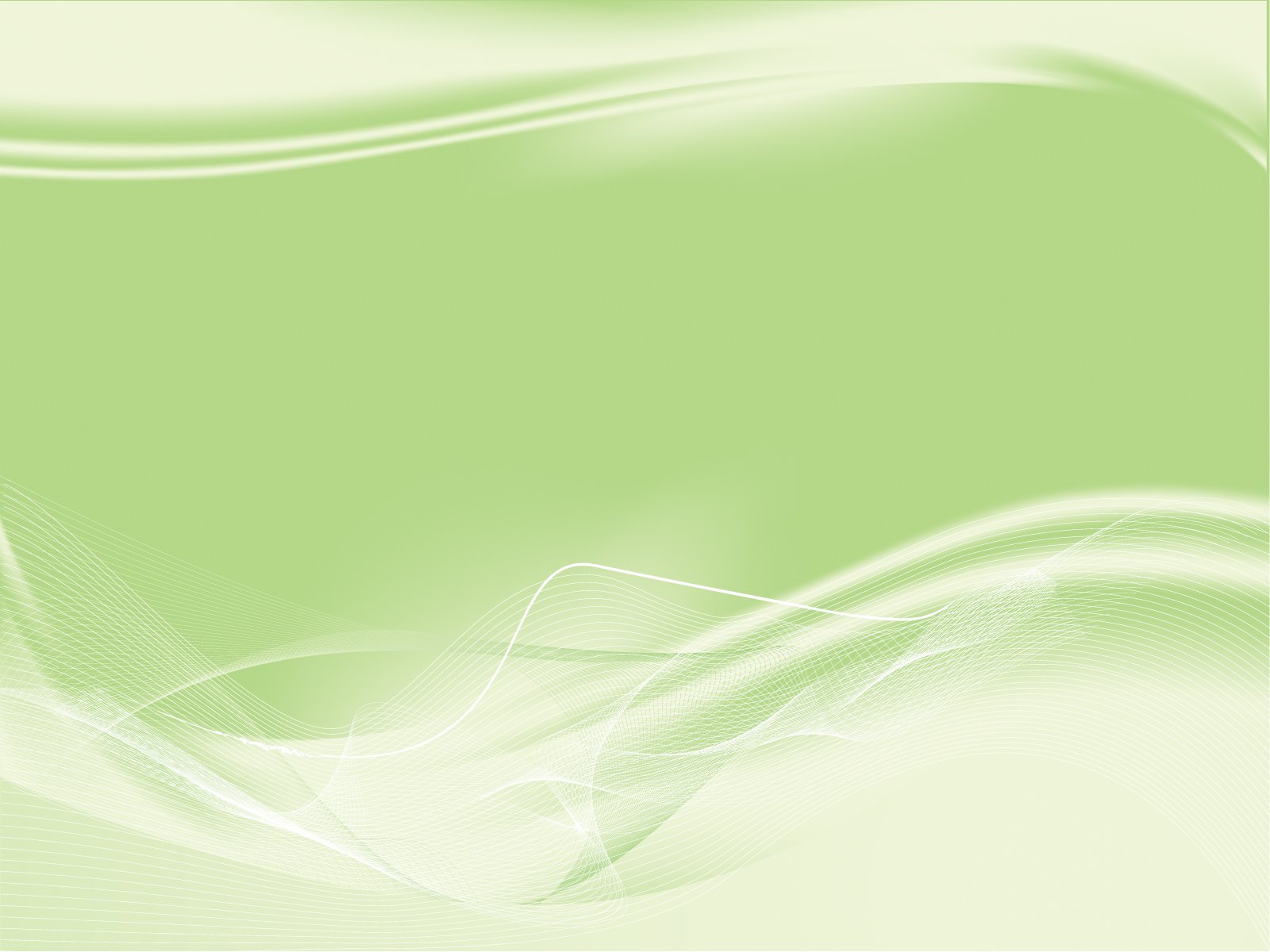 Муниципальное бюджетное дошкольное образовательное учреждение«Детский сад №42 комбинированного вида»
«Оптимизация процесса подготовки детей  к прогулке»
.
Старший воспитатель МБДОУ № 42,


Ленинск - Кузнецкий ГО 2021
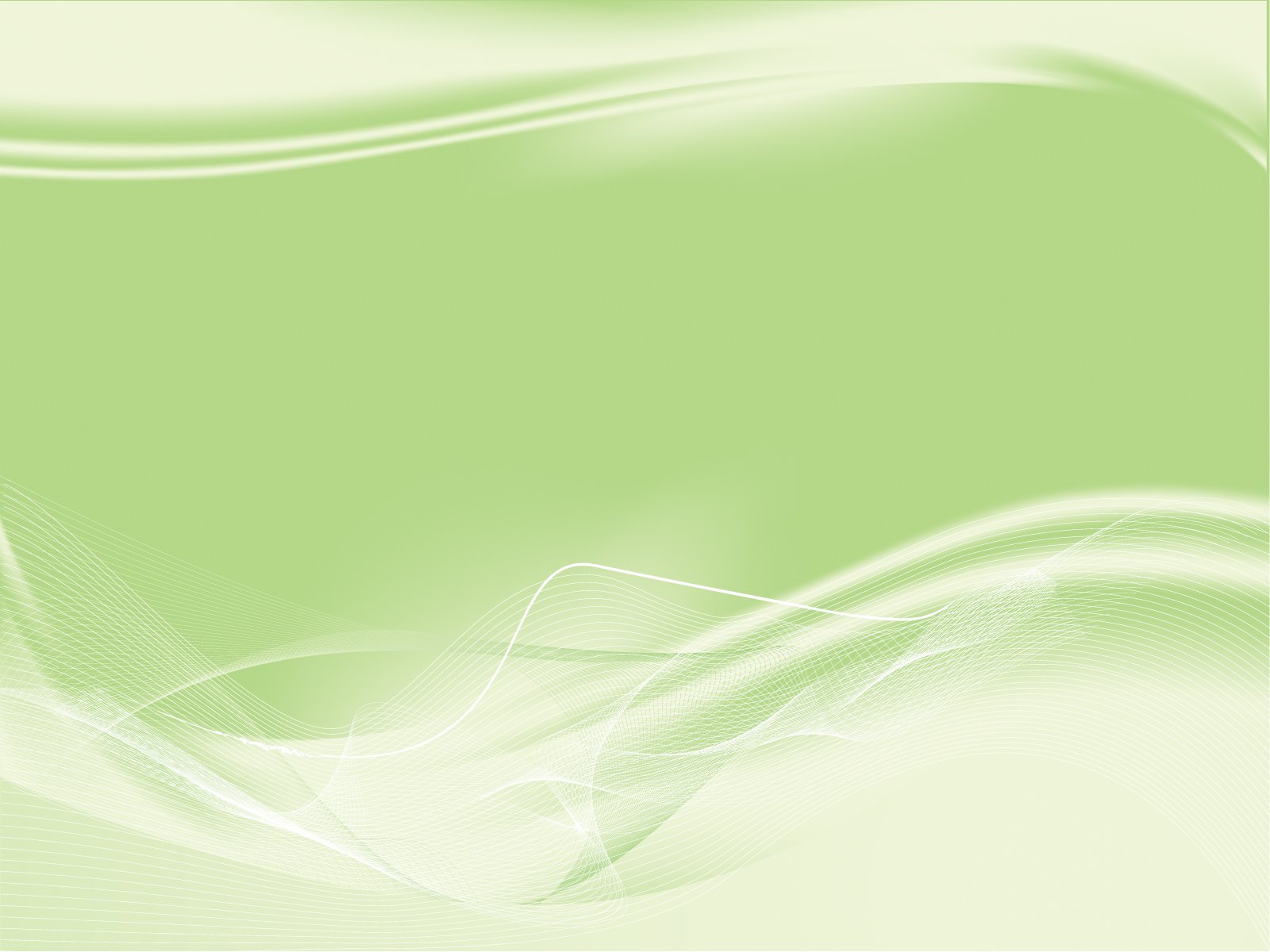 Карта текущего состояния
Время одевания на прогулку до внедрения проекта
Младшая  группа –  20 мин.

Средняя  группа –  15 мин.

Старшая  группа –  13 мин.

Подготовительная группа  – 10 мин.
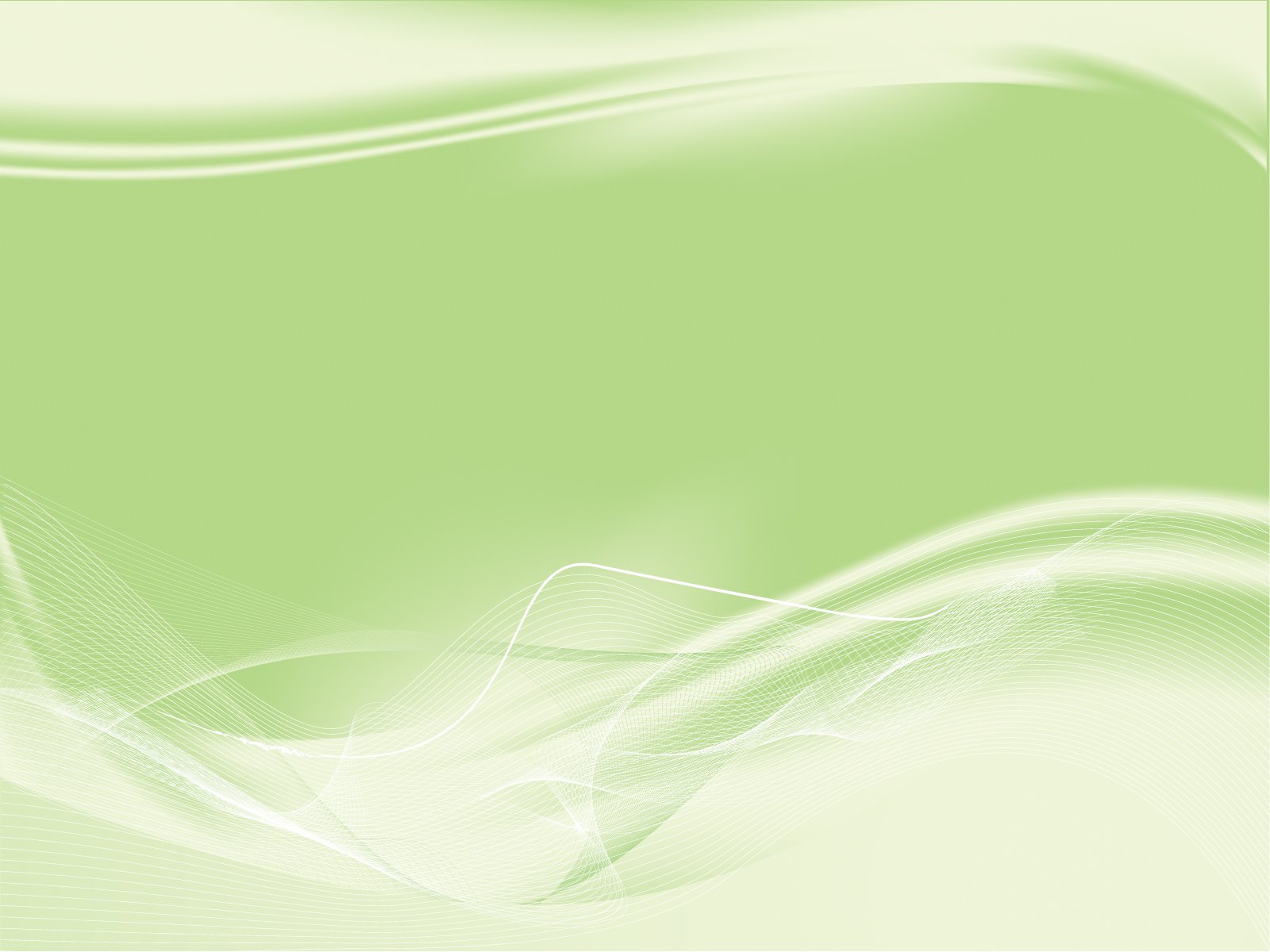 Перечень потерь и проблем
1. Не соответствие последовательности алгоритма одевания.

2. Сокращение длительности прогулки за счет длительного 
   сбора детей.
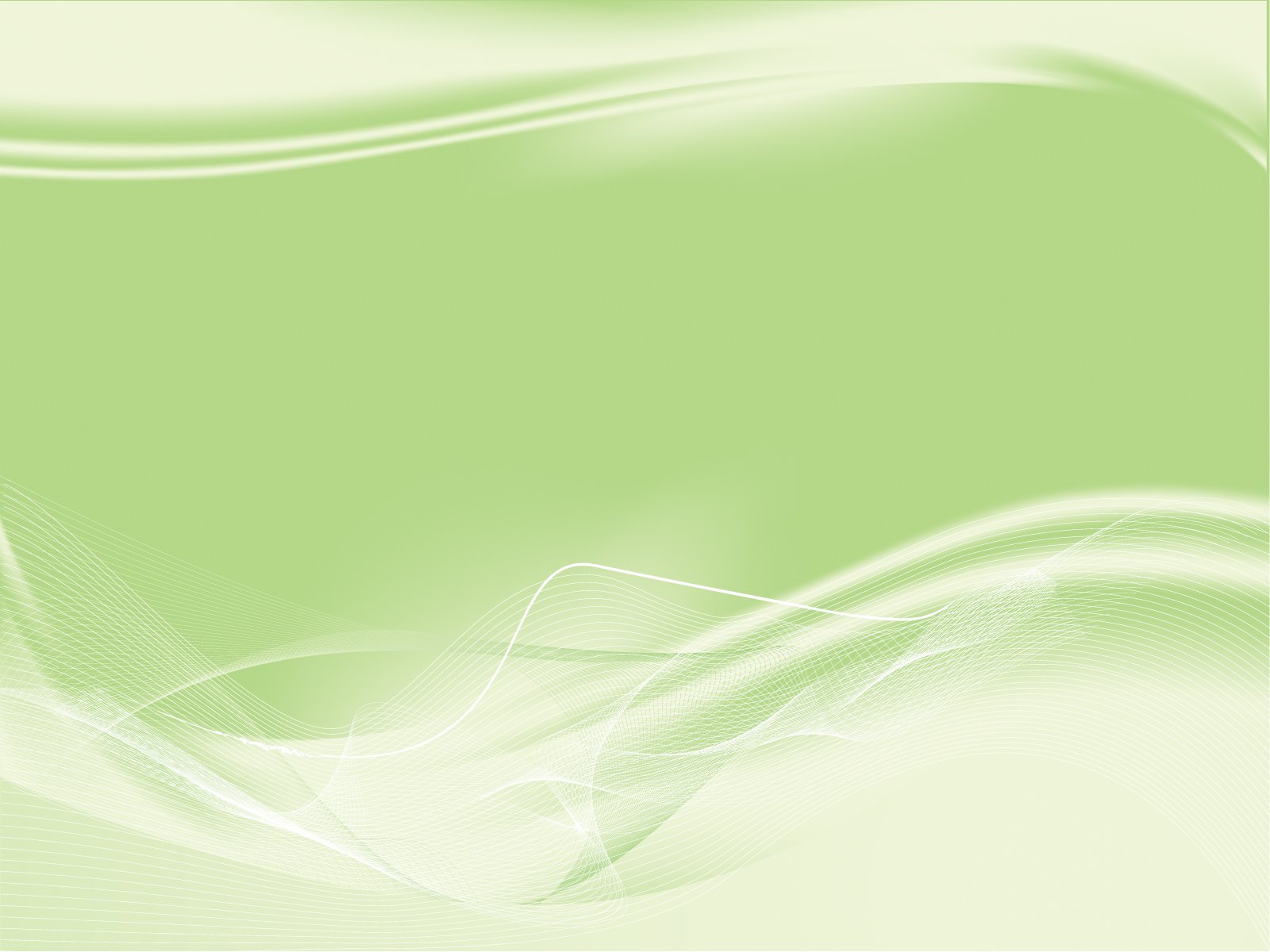 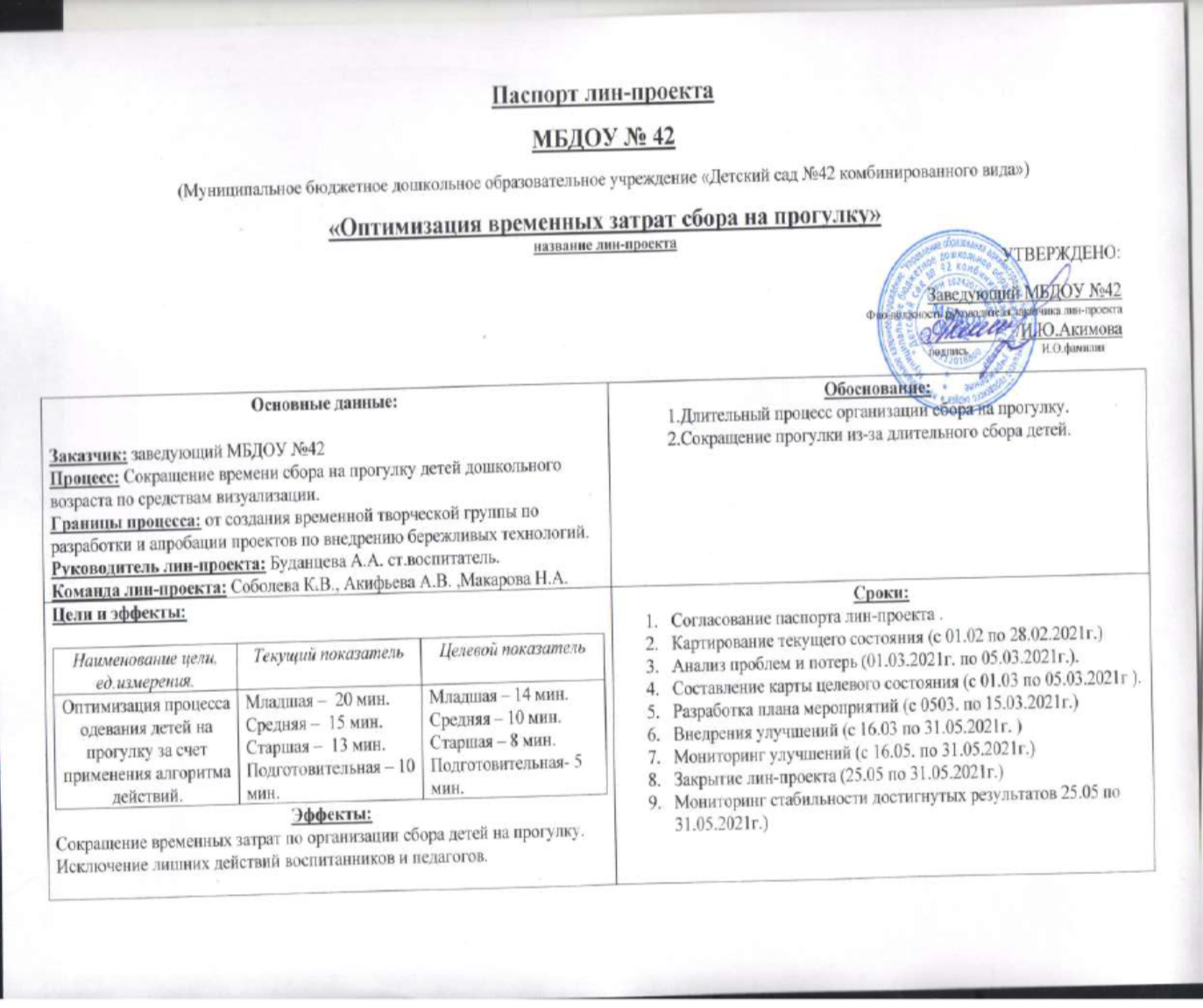 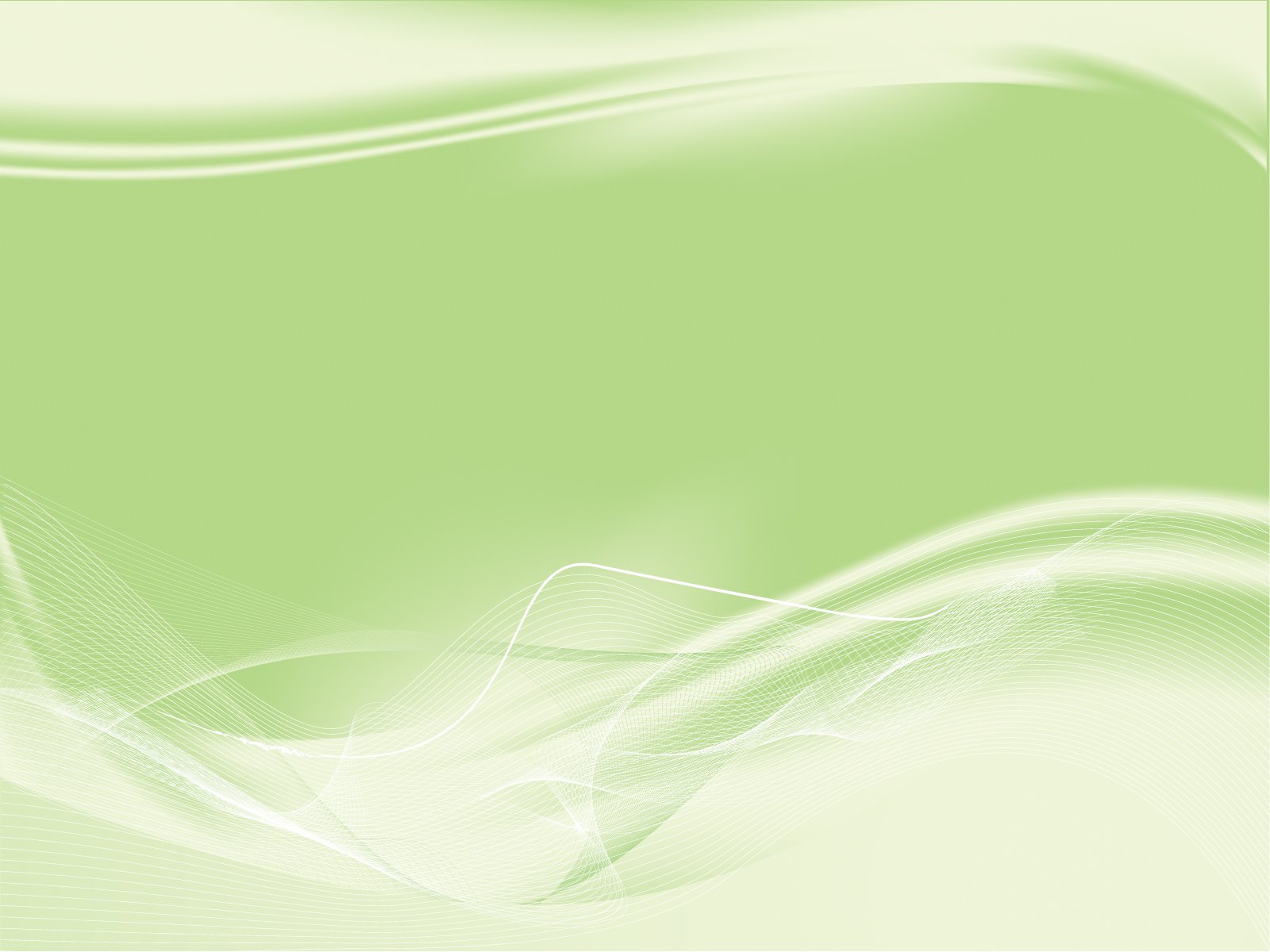 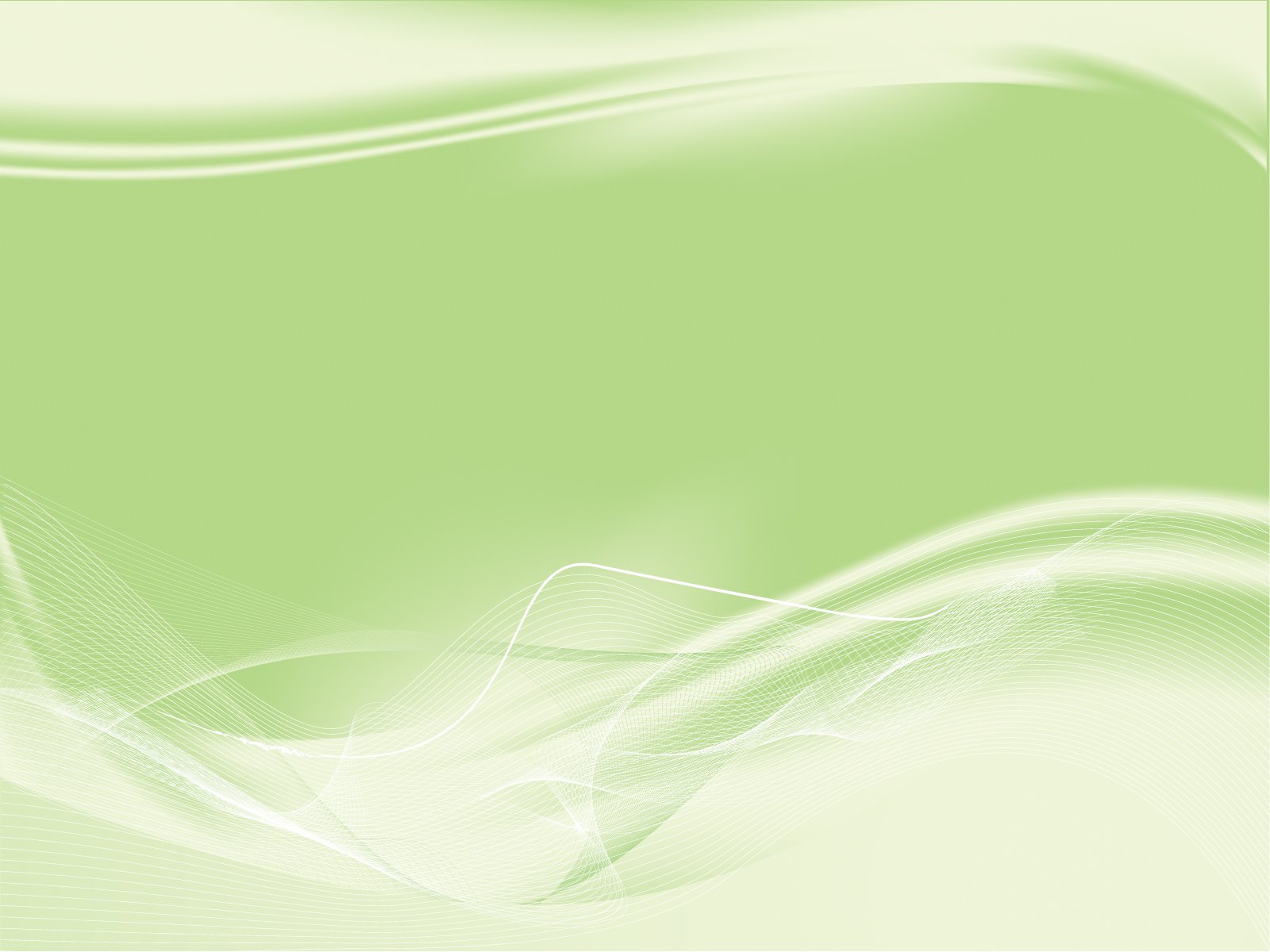 Карта целевого состоянияВремя одевания после внедрения проекта
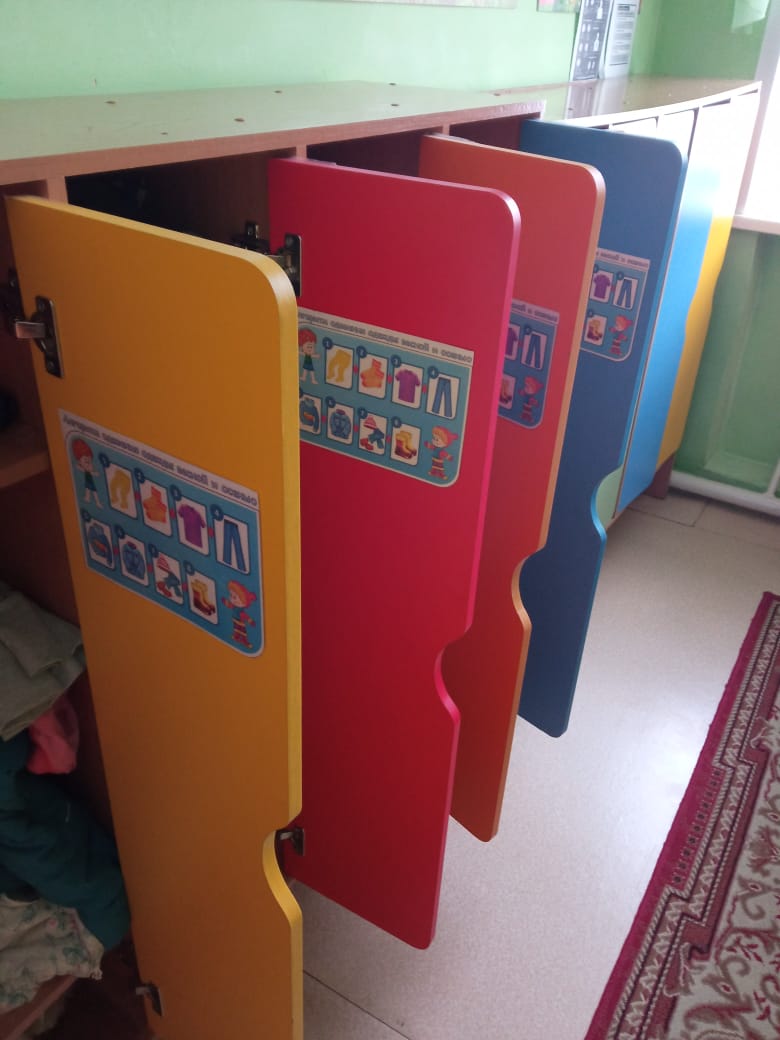 Младшая  группа – 14 мин.

Средняя  группа –  10мин.

Старшая  группа – 8 мин.

Подготовительная 
   группа  – 5 мин.
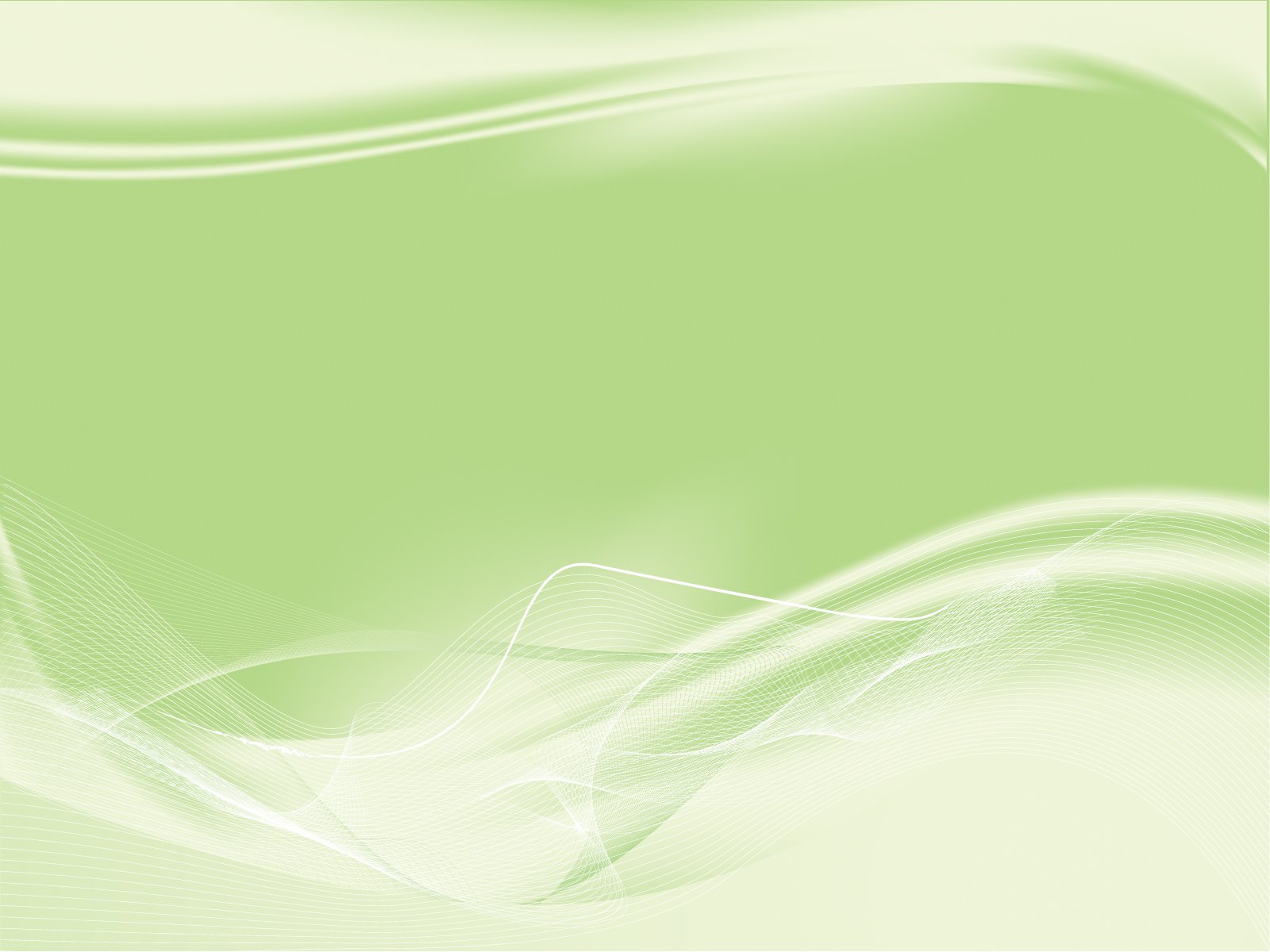 Эффекты
1. Сокращение временных затрат по организации сбора детей на прогулку.

2. Исключение лишних действий воспитанников и педагогов.
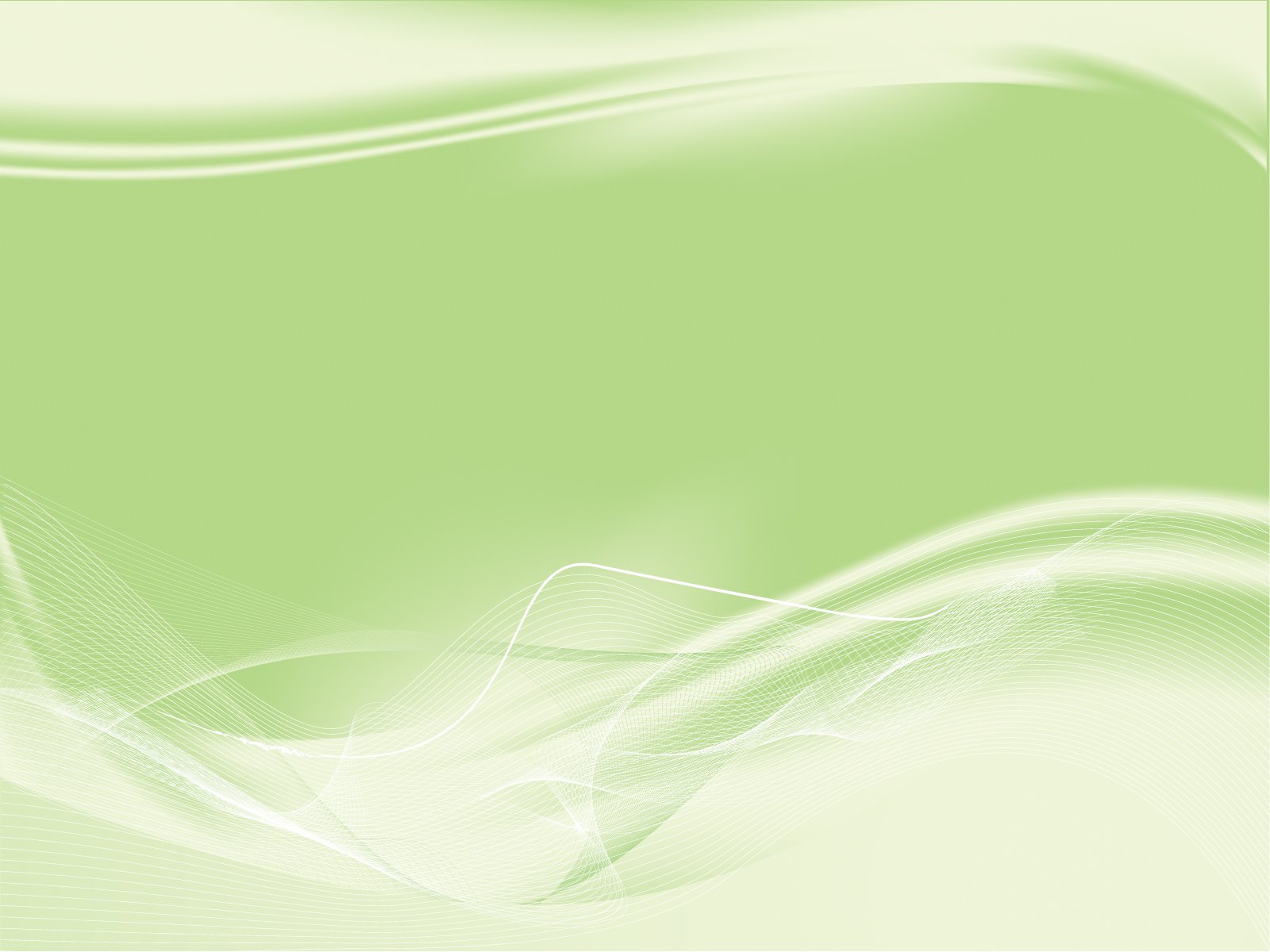 Приглашаем к сотрудничеству!
Муниципальное бюджетное дошкольное образовательное учреждение 
«Детский сад №42комбинирооанного вида»пр. Кирова 77а
Почта:dsn42lnk@yandex.ru
Тел.: 8 (384 56) 7-20-84